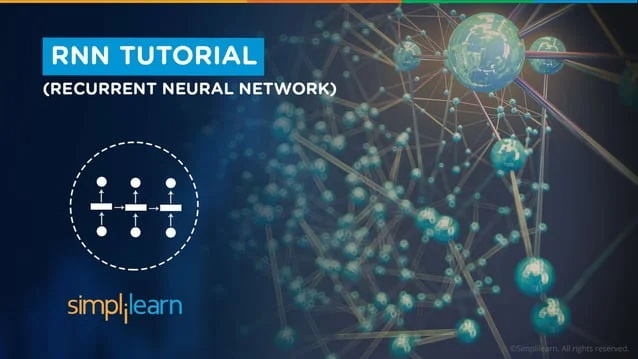 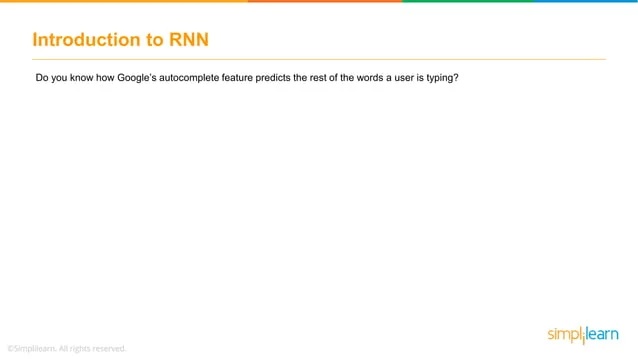 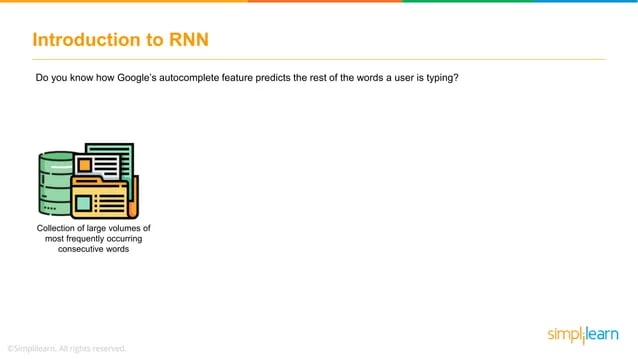 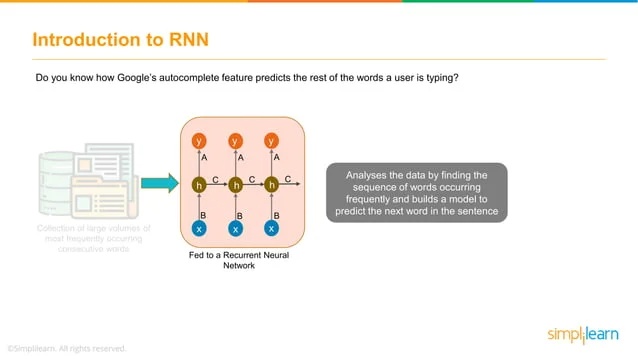 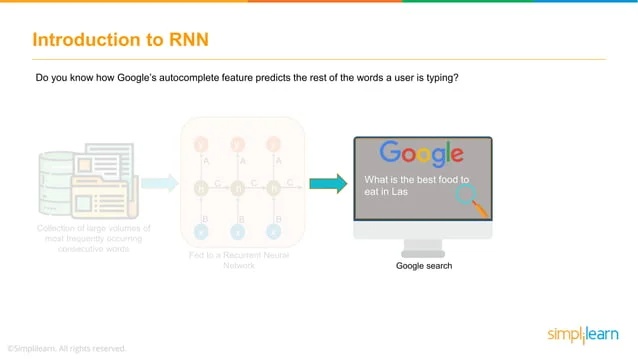 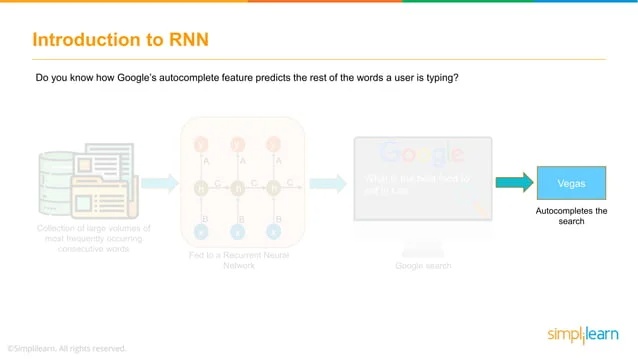 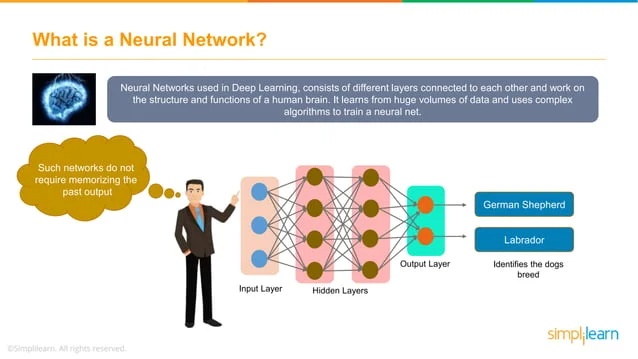 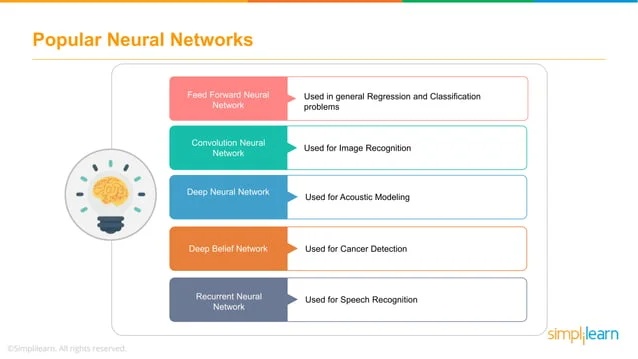 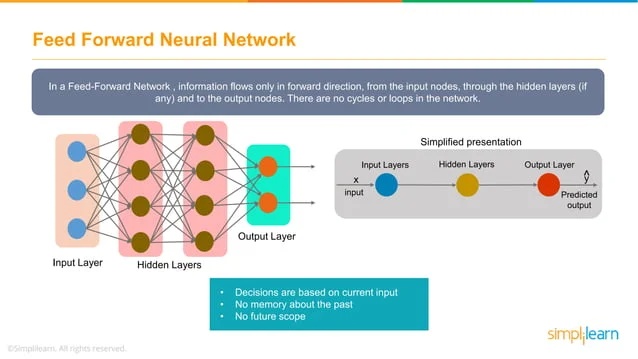 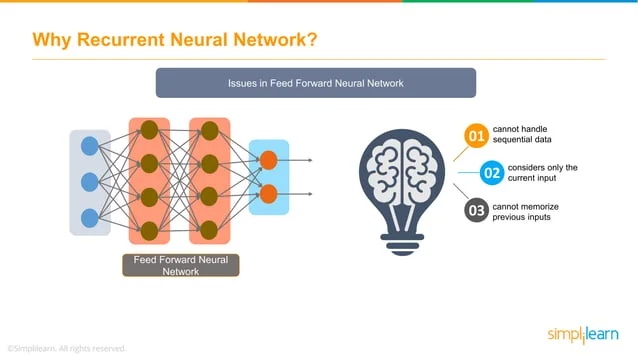 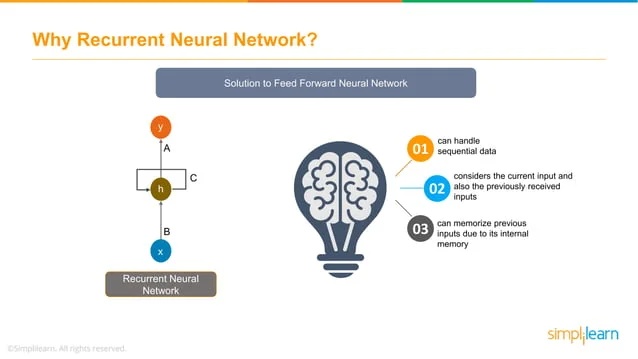 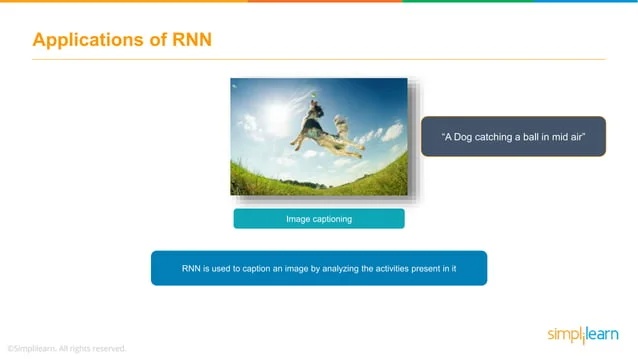 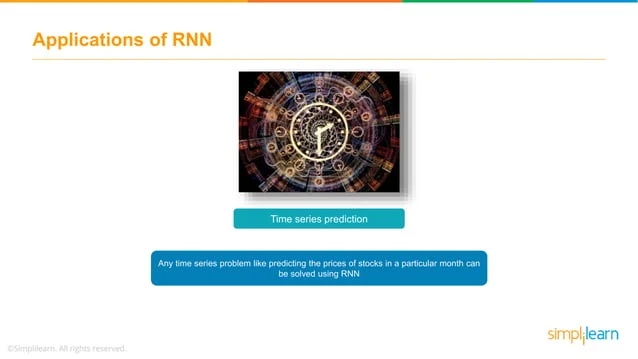 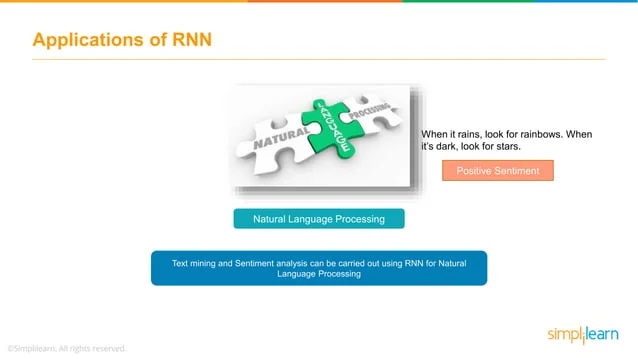 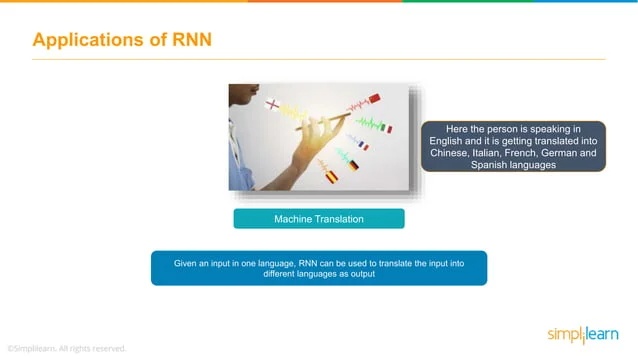 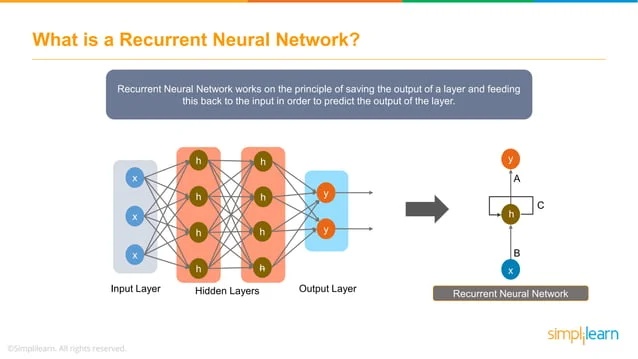 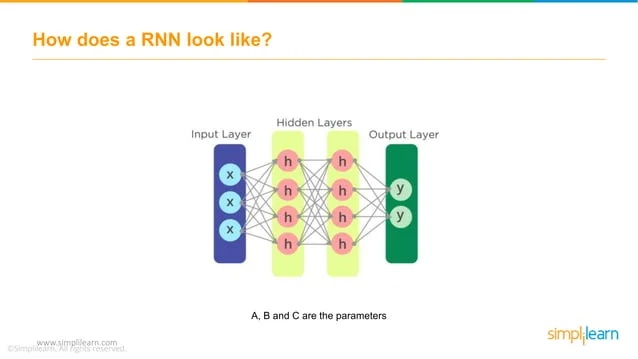 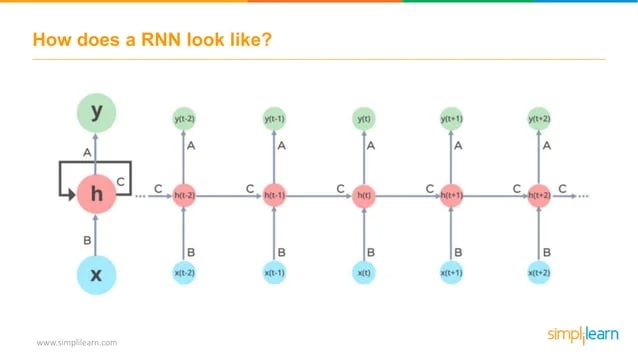 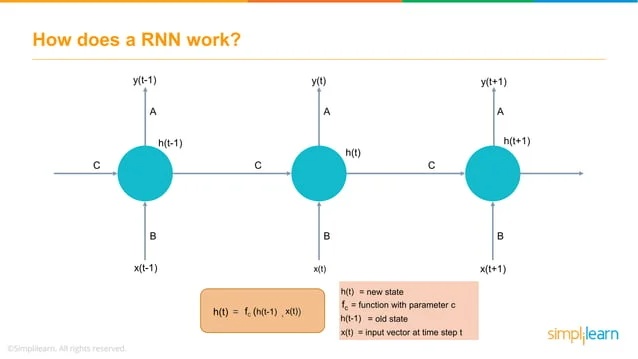 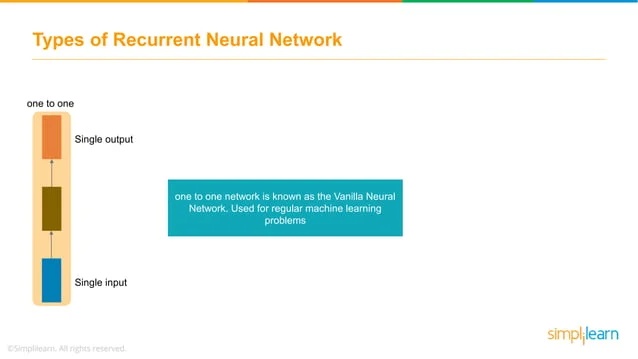 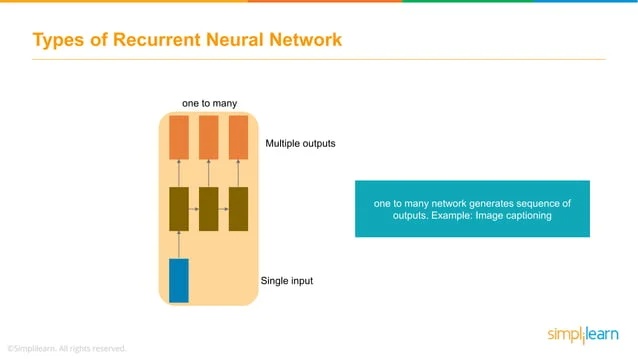 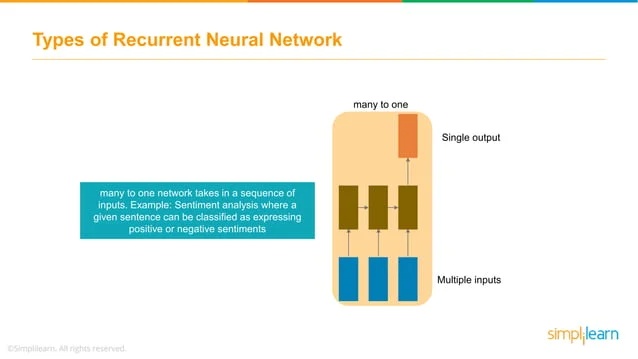 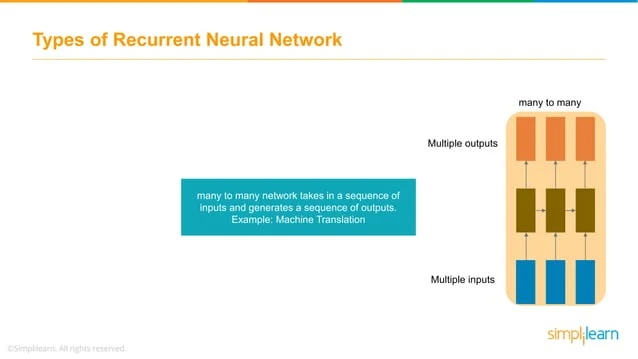 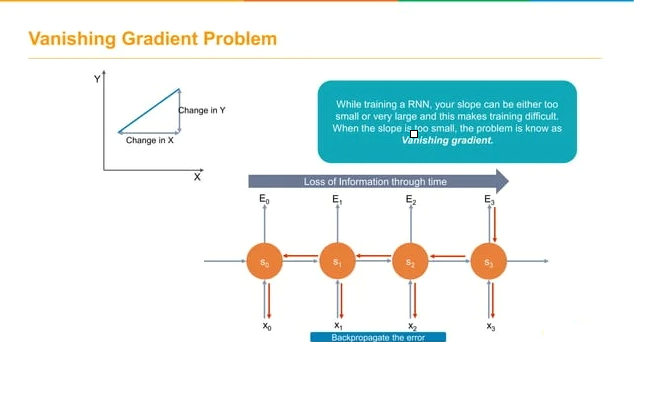 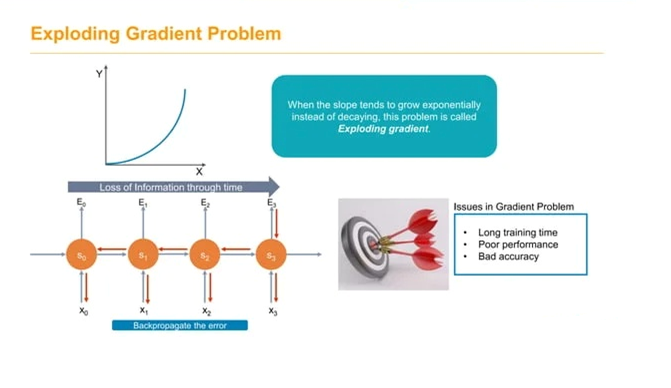 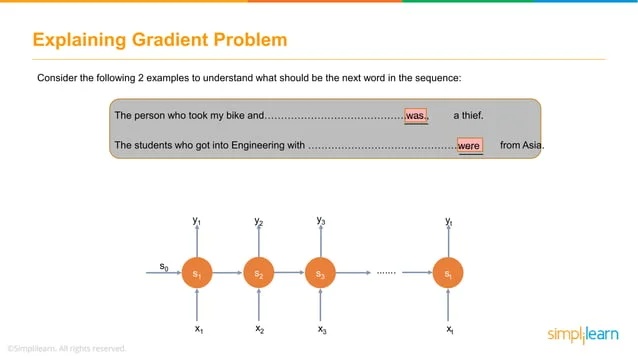 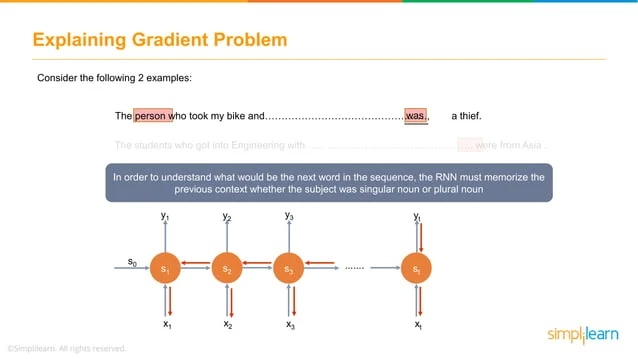 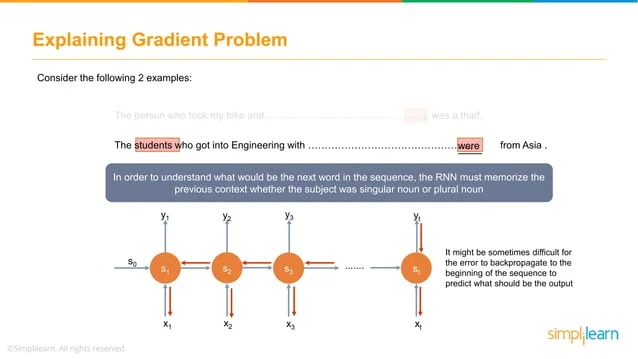 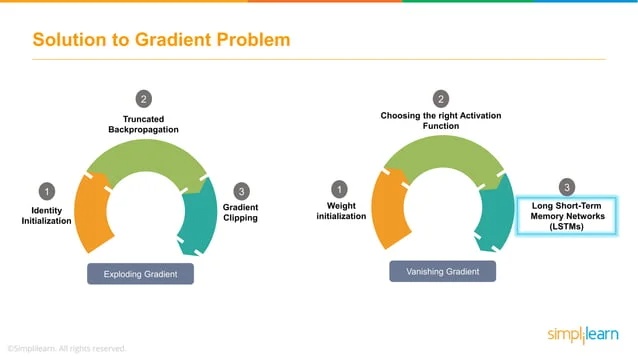 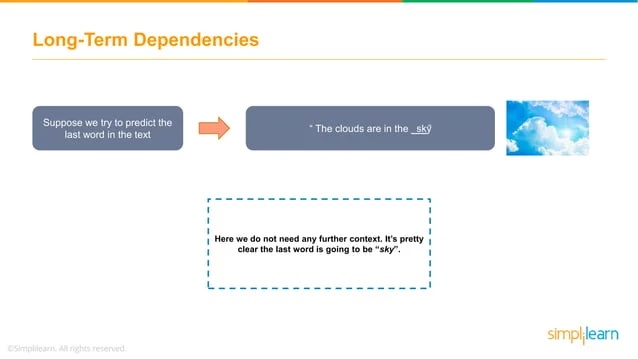 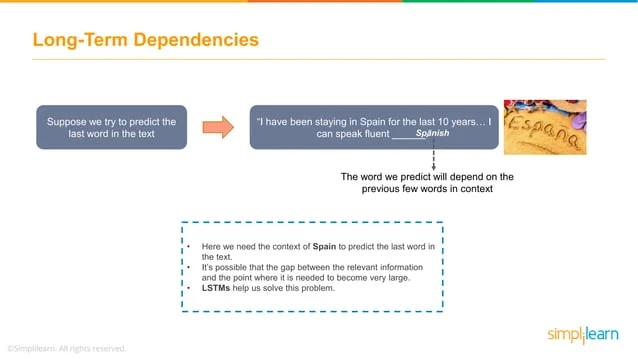 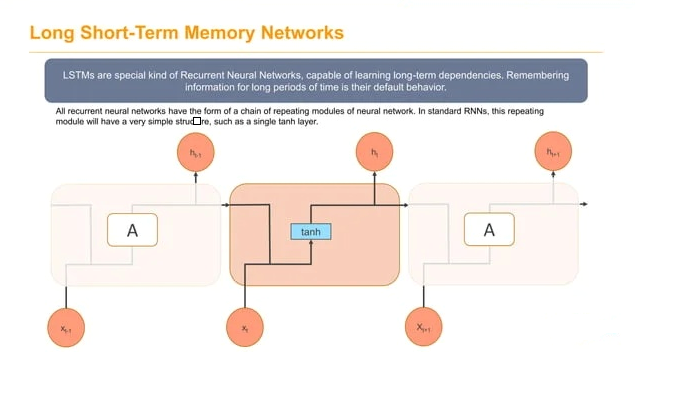 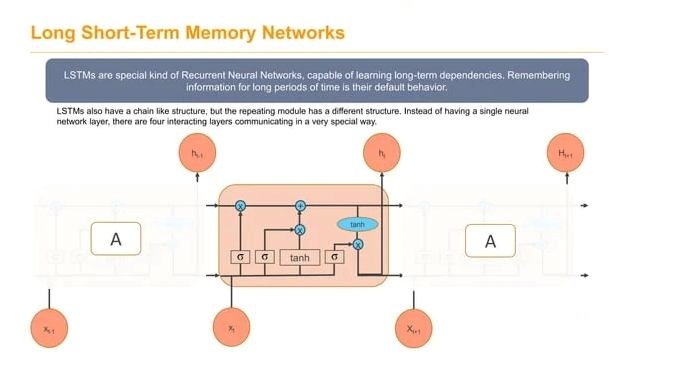 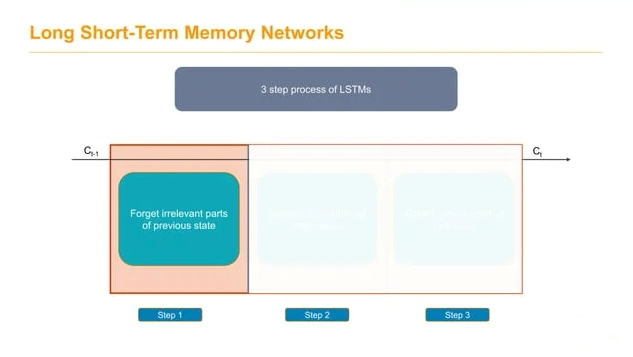 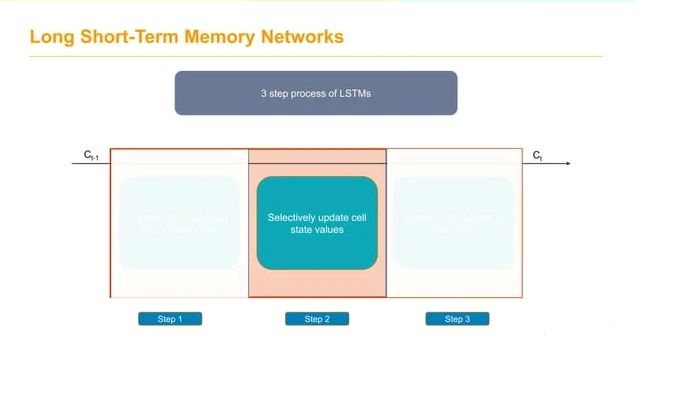 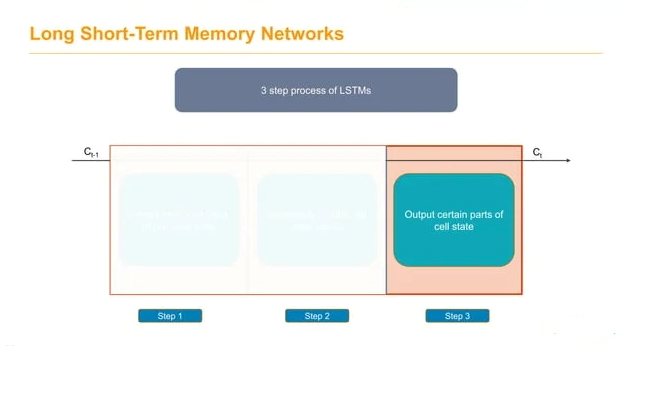 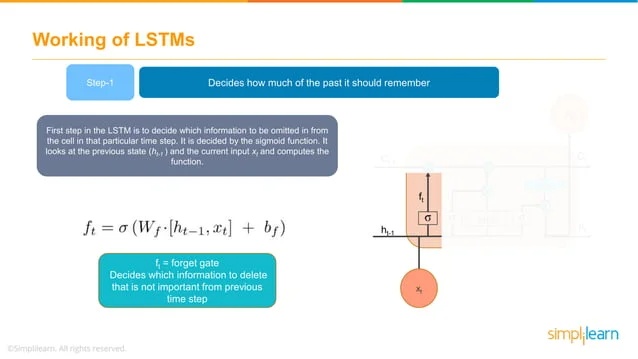 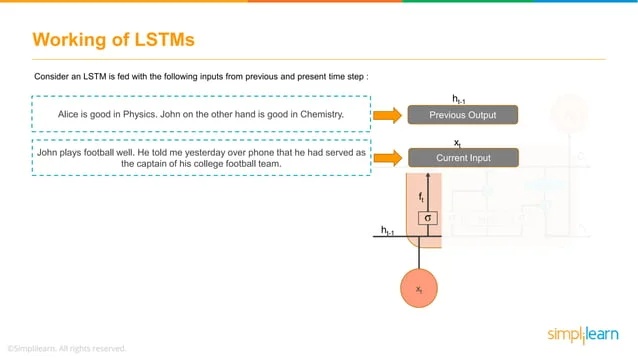 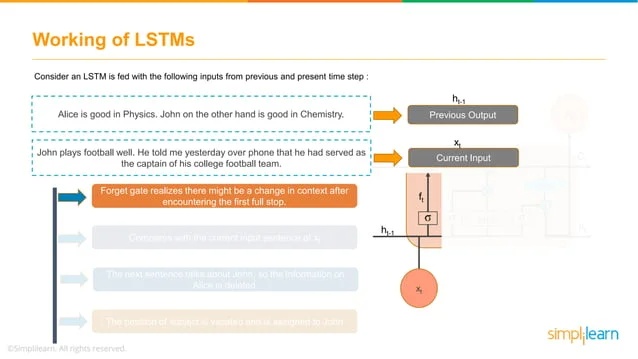 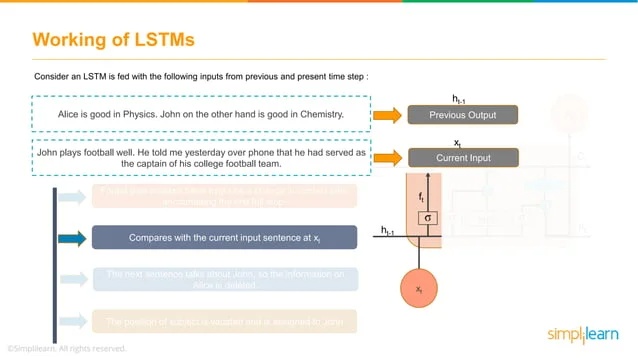 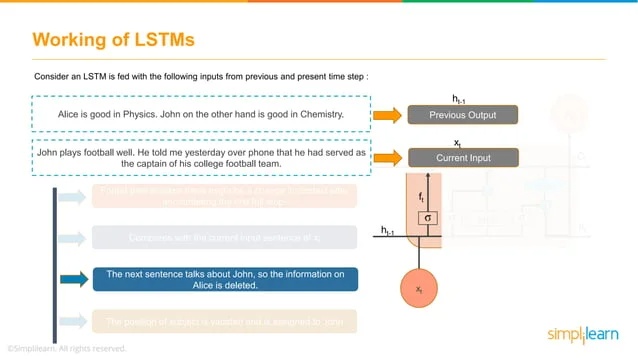 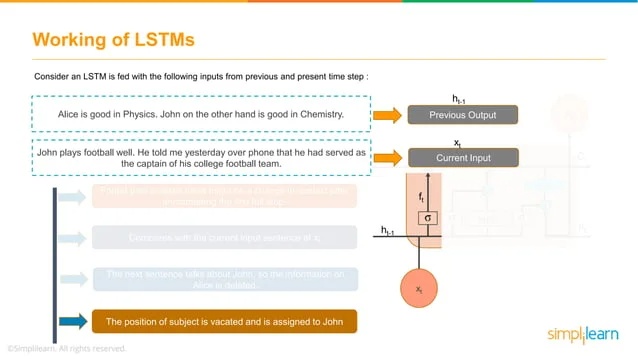 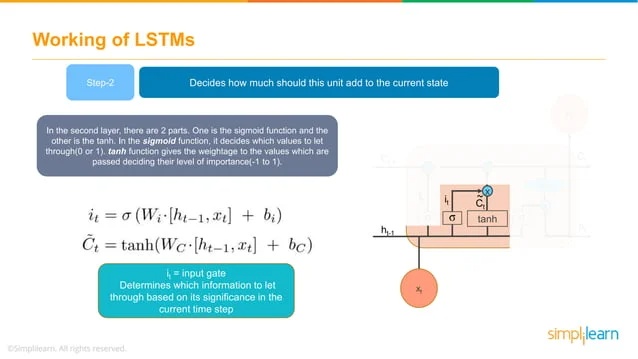 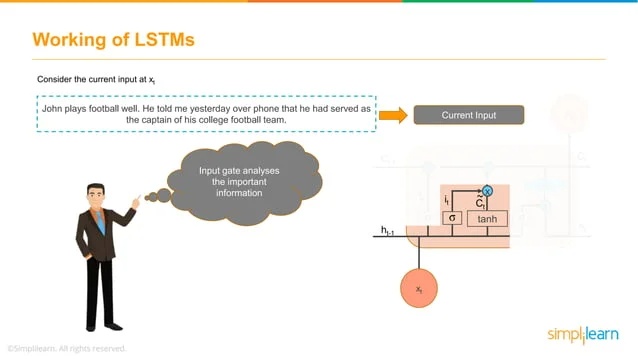 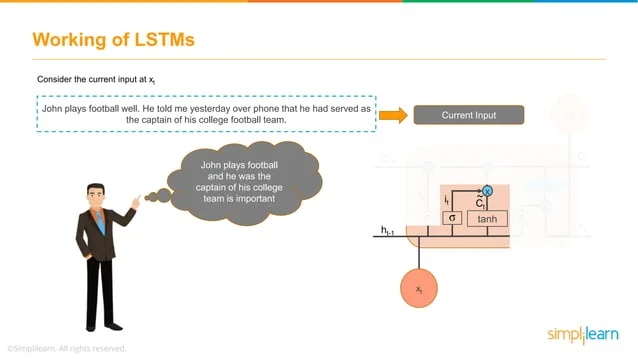 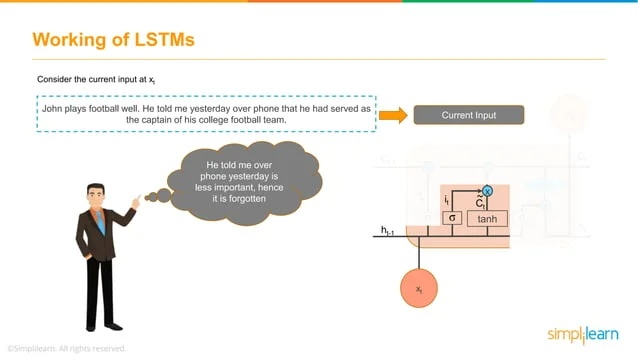 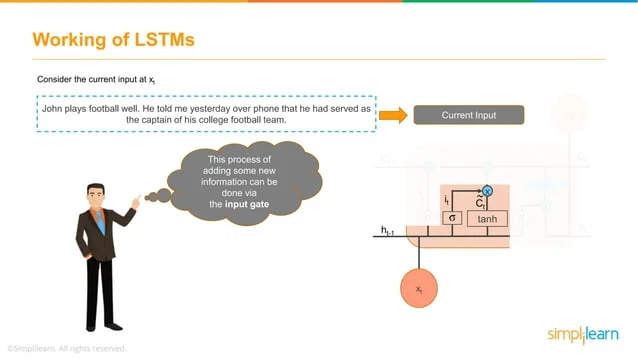 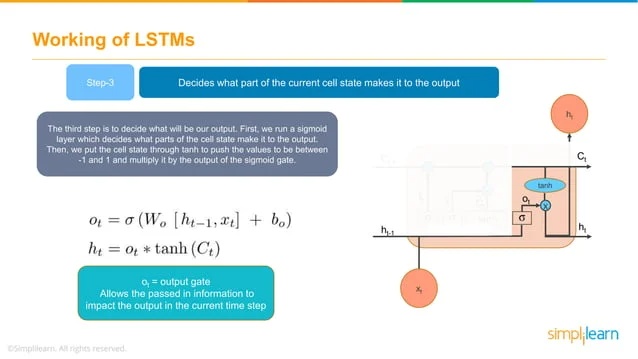 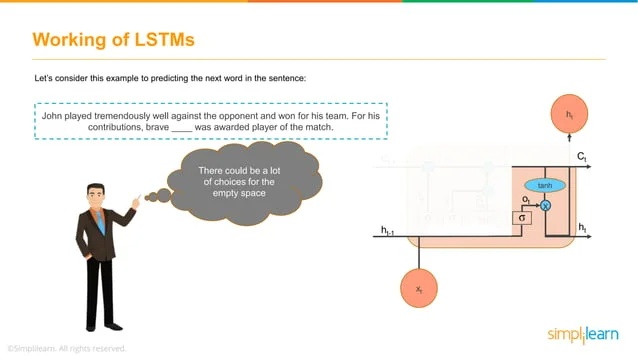 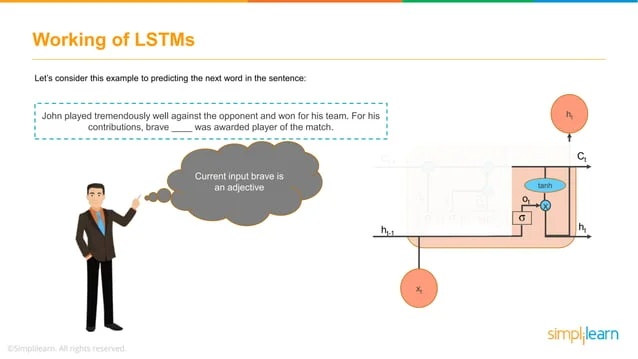 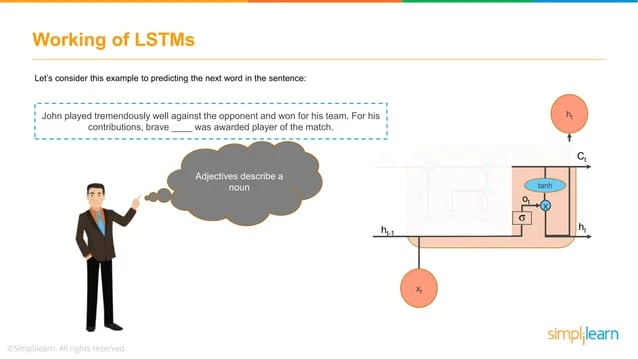 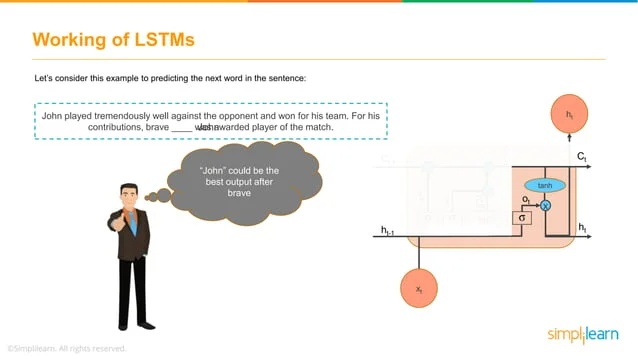 Mastercard Inc. (stylized as MasterCard from 1979 to 2016 and MasterCard since 2016) is an American multinational financial services corporation headquartered in the Mastercard International Global Headquarters in Purchase, New York. 

The Global Operations Headquarters is located in O'Fallon, Missouri, a municipality of St. Charles County, Missouri. Throughout the world, its principal business is to process payments between the banks of merchants and the card-issuing banks or credit unions of the purchasers who use the "Mastercard" brand debit, credit, and prepaid cards to make purchases.

Mastercard Worldwide has been a publicly traded company since 2006. Prior to its initial public offering, Mastercard Worldwide was a cooperative owned by the more than 25,000 financial institutions that issue its branded cards.

Mastercard, originally known as Interbank from 1966 to 1969 and Master Charge from 1969 to 1979, was created by an alliance of several regional bank card associations in response to the BankAmericard issued by Bank of America, which later became the Visa credit card issued by Visa Inc.

Mastercard is one of the best performing stocks of the decade of 2011-2020
Volume is the total amount of trading activity

A stock dividend is a payment to shareholders that consists of additional shares rather than cash.

The distributions are paid in fractions per existing share. For example, if a company issues a stock dividend of 5%, it will pay 0.05 shares for every share owned by a shareholder. The owner of 100 shares would get five additional shares.



A stock split is a corporate action intended to make the firm’s shares more affordable for average investors. A stock split does not change a company's total market capitalization, but it does affect the company's stock price.

Stock split occurs when company divides each current share into multiple new shares in order to boost the stock's liquidity.

Ex:
A company's board of directors may decide to split the company's stock 3-for-1. Therefore, the company's shares outstanding increase by a multiple of three, while its share price is divided by three. Suppose a stock closed at $300 the day before its stock split. In this case, the closing price is adjusted to $100 ($300 divided by 3) per share to maintain a consistent standard of comparison.